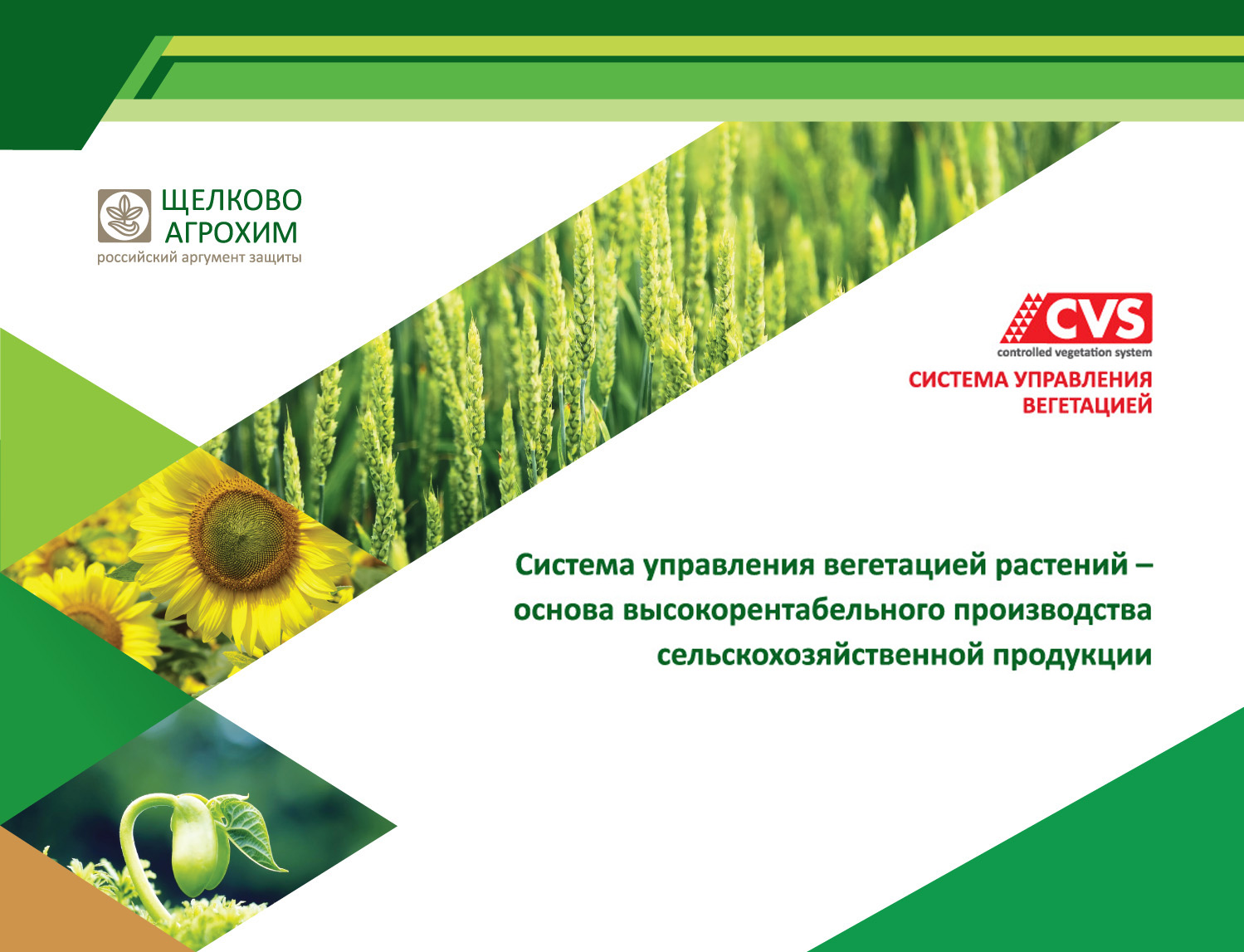 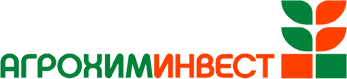 Результаты применения стимулятора роста растений «Наноимпульсар» в 2023 г.
Исполнитель: специалист ООО «Агрохиминвест-НН» Чублуков В.Г.
Нижний Новгород, 2023
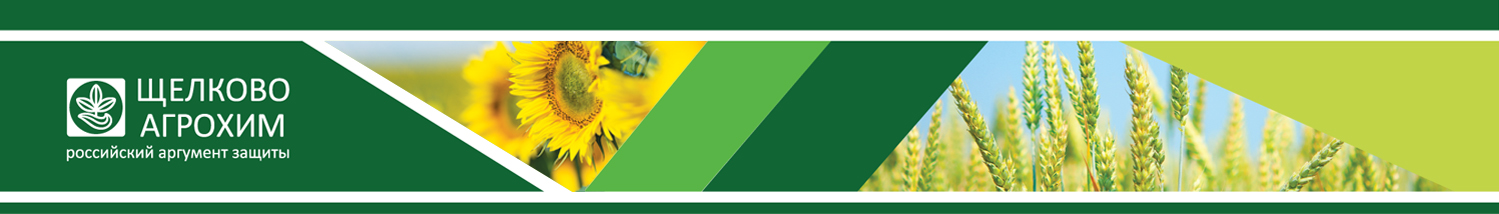 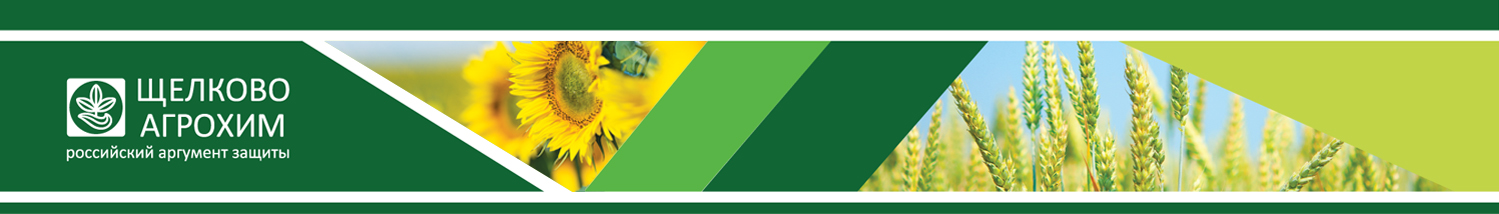 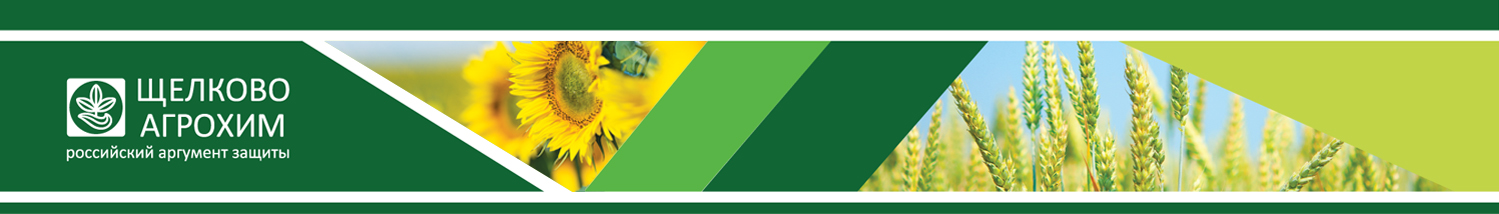 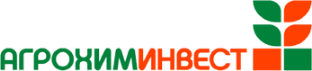 Уважаемые коллеги, уважаемые партнёры!
 
В данной публикации сегодня хотелось бы продолжить тему, которая была поднята в конце 2022 года на семинаре, проводившимся ООО «Агрохиминвест-НН». А именно, о применении стимулятора роста растений «Наноимпульсар» на полях Нижегородской области в 2023 с-х году. Это высокоэффективный и малозатратный механизм повышения урожайности с-х культур. Компоненты, составляющие «Наноимпульсар» - хелаты, иммуномодуляторы, адаптогены, делают его незаменимым при обработке семян и вегетирующих растений различных сельскохозяйственных и особенно зерновых и бобовых культур, так как обладают рядом важнейших особенностей:

- стимулирующее воздействие препарата обеспечивает развитие у пшеницы до 16, а у ячменя до 36 продуктивных стеблей, на горохе – за счёт увеличения вегетативной массы, количество продуктивных бобов увеличивается в два раза , что позволяет нам сократить норму высева семян пшеницы, ячменя и гороха на 30 процентов, и при этом получить прибавку к урожайности  от 3 до 30 ц/га.

- экономия 30% семян практически полностью компенсирует затраты на приобретение регулятора роста и при этом ещё снижается себестоимость зерна, что в настоящее время имеет очень актуальное значение, так как закупочная цена на зерно в последние 2 года имеет тенденцию к снижению.
- кроме того, использование «Наноимпульсара» на семенных участках позволяет увеличить количество производимых семян высоких репродукций за счёт увеличения площадей при сокращении нормы высева, плюс за счёт увеличения урожайности.
www.betaren.ru
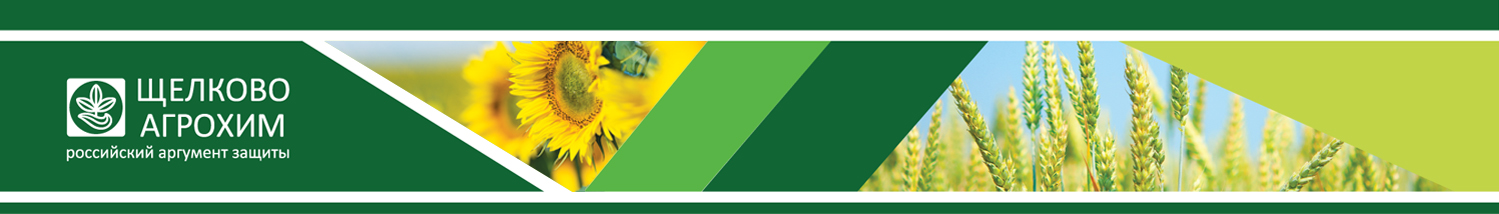 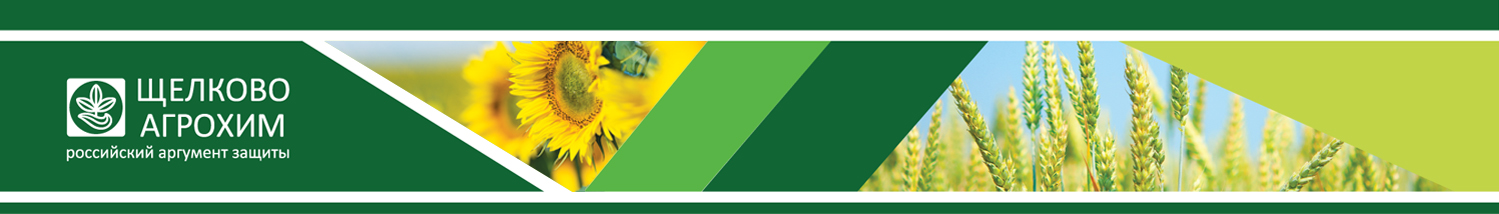 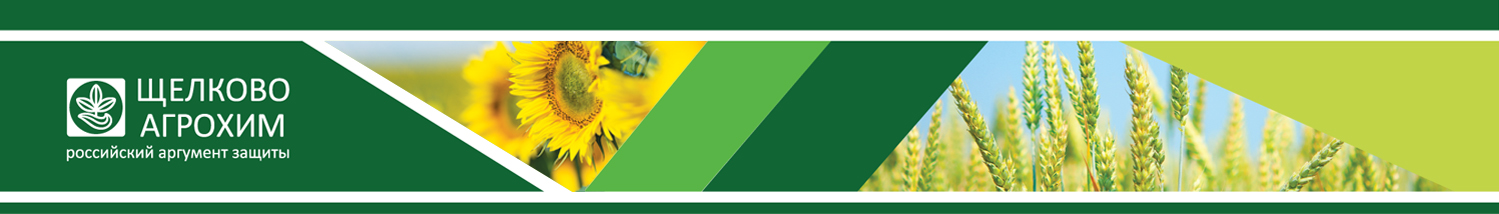 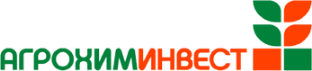 География распространения «Наноимпульсара» в Нижегородской области в 2023 году.
 
После проведения семинаров в июне 2022 года в СПК «Дубенский» Вадского района с демонстрационным показом посевов с применением «Наноимпульсара» на озимых и яровых культурах, затем стационарного семинара в Н. Новгороде с демонстрацией полученных результатов, стала наблюдаться тенденция в сторону увеличения площадей и хозяйств, применяющих «Наноимпульсар» на семенных и производственных площадях, как на озимых, так и на яровых культурах. 

В текущем году его применили хозяйства Шатковского, Лысковского, Вадского, Богородского, Городецкого, Княгининского, Д.Константиновского , Б.Мурашкинского, Ардатовского и Чкаловского районов. Я уверен, что результаты, полученные в 2023 году с применением стимулятора роста (данные будут продемонстрированы ниже в таблицах) для многих агрономов и руководителей станут стимулом применения «Наноимпульсара» в своих хозяйствах. 

Теперь непосредственно перейдём к результатам , которые были получены в сельскохозяйственных предприятиях Нижегородской области , которые использовали стимулятор роста растений «Наноимпульсар» при подготовке семян зернобобовых к осеннему 2022 года и к весеннему 2023 года севу.
 
Хотелось бы начать с СПК «Дубенский» Вадского района , который один из первых в области начал применять «Наноимпульсар» . Здесь стимулятор роста растений используется как на семенных , так и на производственных участках. Контрольные участки в последние два года не засеваются. Со слов главного агронома хозяйства Зубанова Николая Васильевича , одного из лучших агрономов Нижегородской области , контрольные участки больше не нужны , за 5 прошедших лет «Наноимпульсар» ни разу не подвёл . Результаты приведены в таблице № 1 ниже .
www.betaren.ru
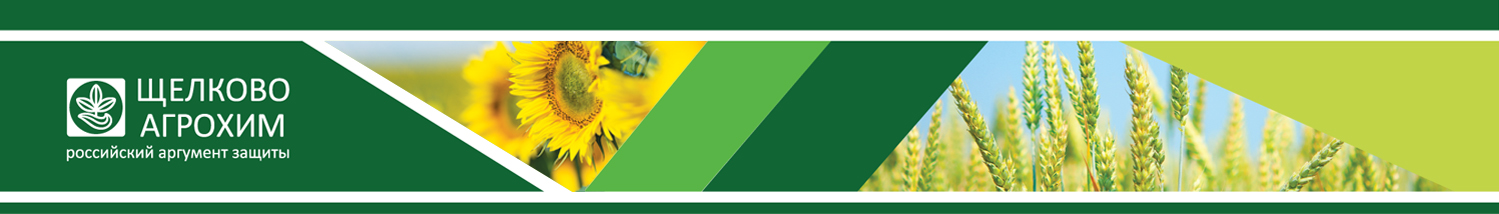 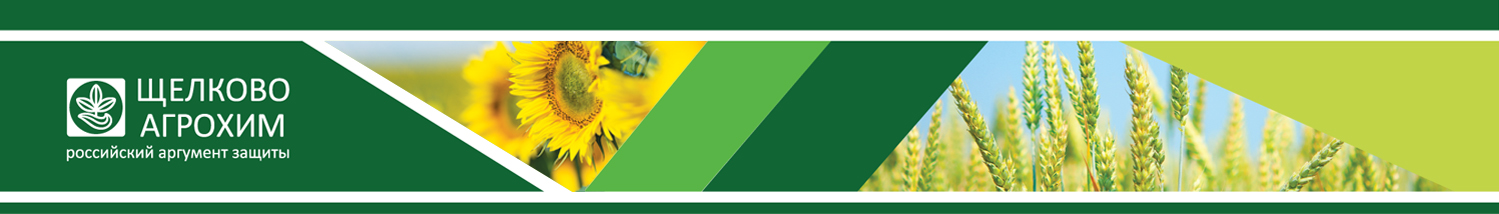 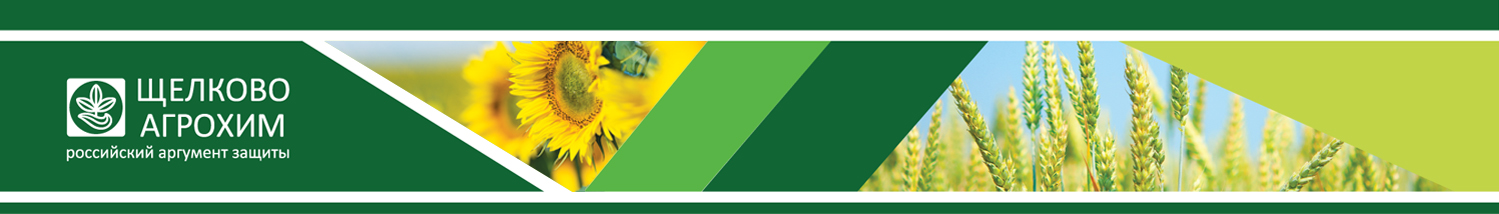 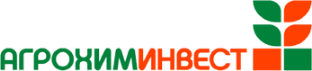 Таб. 1 Результаты применения стимулятора роста растений «Наноимпульсар» 
в СПК «Дубенский» Вадского р-на в 2023 г.
Результаты, полученные с использованием «Наноимпульсара», особенно на семенных участках яровых культур, говорят сами за себя. И это стало в СПК «Дубенский» в последние годы закономерностью. В 2024 г. хозяйство планирует применить стимулятор роста по вегетации ярового рапса.  Что в результате получится - будет озвучено на ежегодно проводимом  семинаре в декабре следующего года.
www.betaren.ru
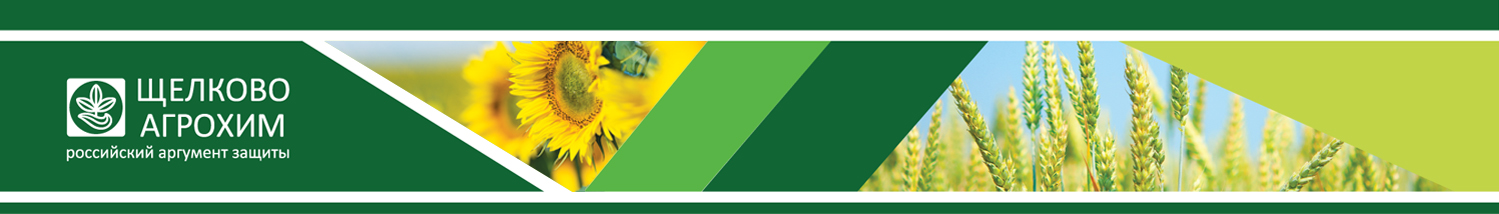 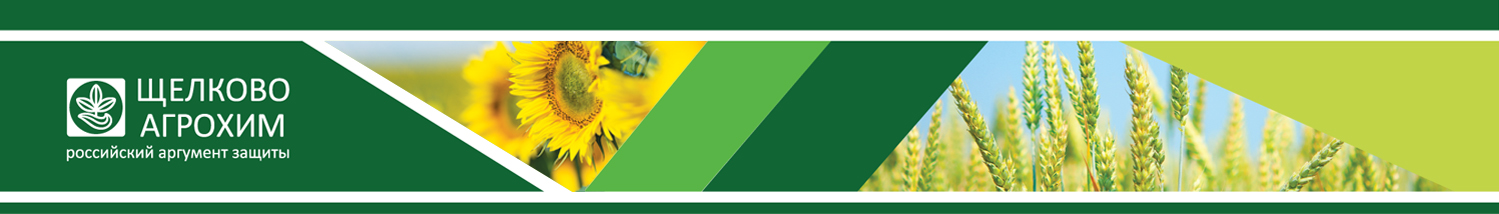 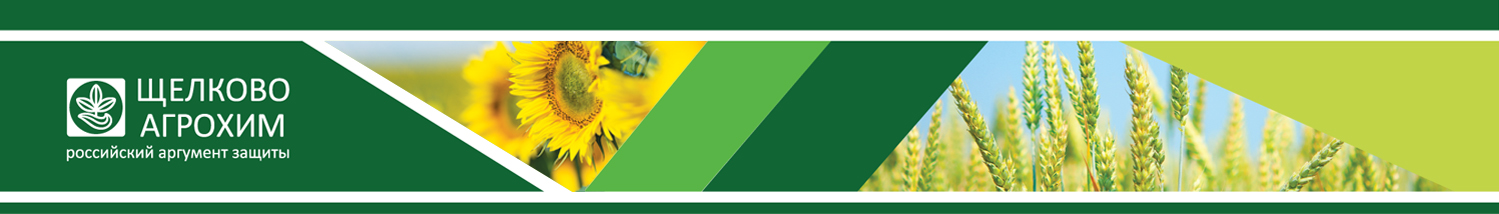 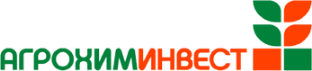 Таб.2 Результаты применения стимулятора роста растений «Наноимпульсар»
 в АО «Буревестник» Богородского р-на в 2023 г.
Огромная кропотливая работа по применению «Наноимпульсара» была проведена в АО «Буревестник» Богородского р-на. Вот уже на протяжении двух лет гл. агроном хозяйства, безусловно  один из лучших специалистов агрономической отрасли Нижегородской области Моисеев Сергей Викторович, испытывает стимулятор роста на всём наборе зернобобовых культур, используемых в АО «Буревестник», увеличивая в несколько раз площади с применением «Наноимпульсара» . Что из этого получается, очень чётко отражено в таблице.
www.betaren.ru
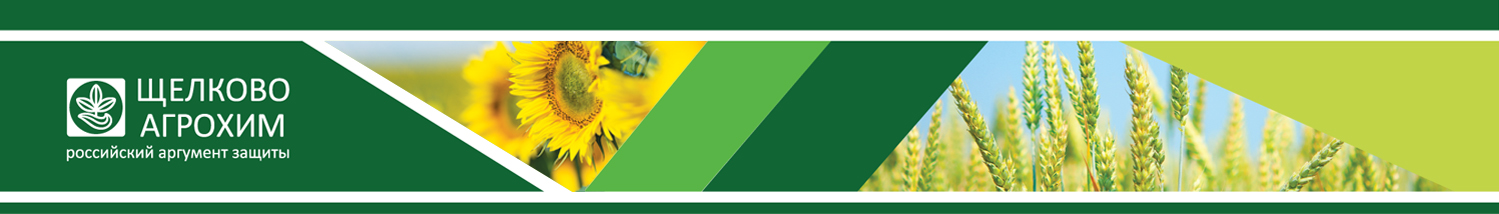 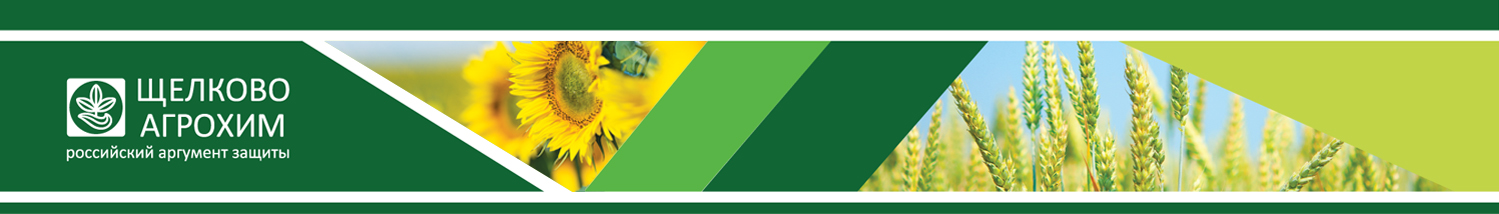 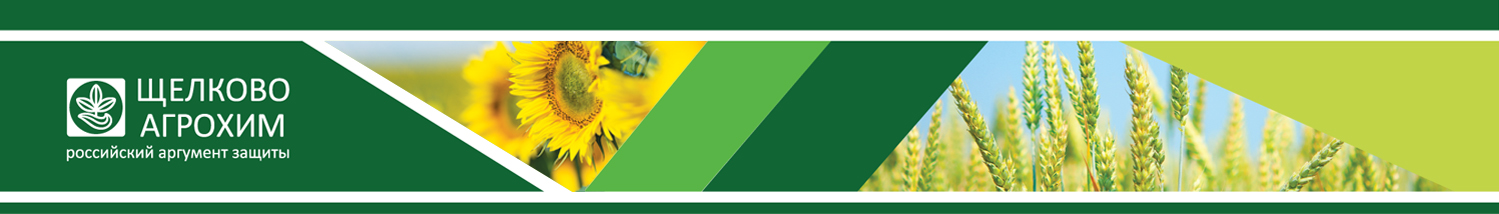 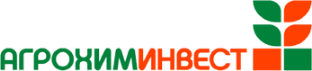 Таб. 3 Результаты применения стимулятора роста растений «Наноимпульсар» 
в АО «Племзавод Большемурашкинский» Большемурашкинского р-на в 2023 г.
АО ПЗ «Б.Мурашкинский» один сельскохозяйственный год применял стимулятор роста «Наноимпульсар». В таблице все результаты отражены. Что можно сказать? Я считаю, что получить прибавку к урожайности выше 50 ц/га совсем непросто, так как в каждом сорте заложен свой генетический потенциал. В 2024 году агрономическая служба АО ПЗ «Б.Мурашкинский» продолжит работу с данным стимулятором роста на площади 200 га (со слов гл.агронома Шагарова Н.А. посеяно, возможно, будет больше ).
www.betaren.ru
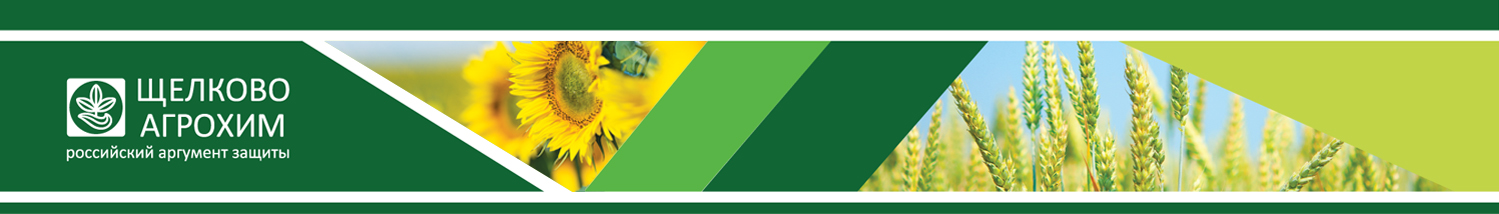 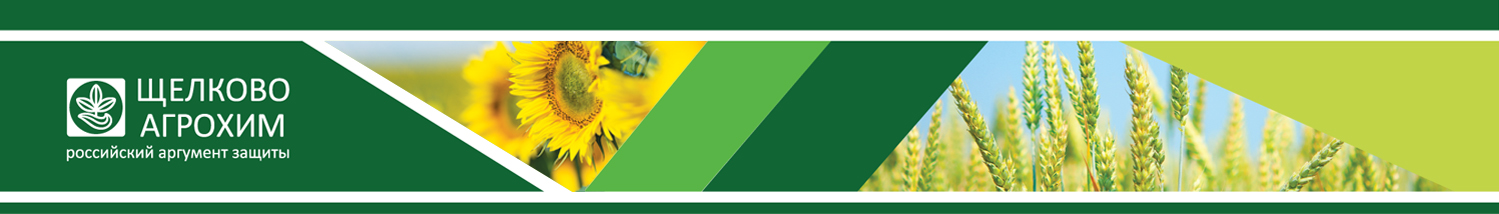 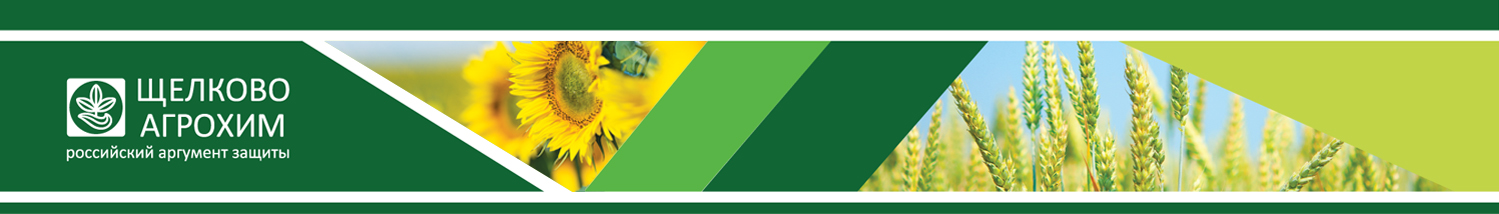 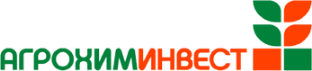 Таб.4 Результаты применения стимулятора роста растений «Наноимпульсар»
 на озимой пшенице в СПК «им.Куйбышева» Городецкого р-на в 2023 г.
Впервые «Наноимпульсар» на площади 20 га был применён в СПК «им. Куйбышева» Городецкого района. Полученный результат отражён в таблице. Весной 2024 года хозяйство запланировало посеять с «Наноимпульсаром» 200 га зернобобовых .
www.betaren.ru
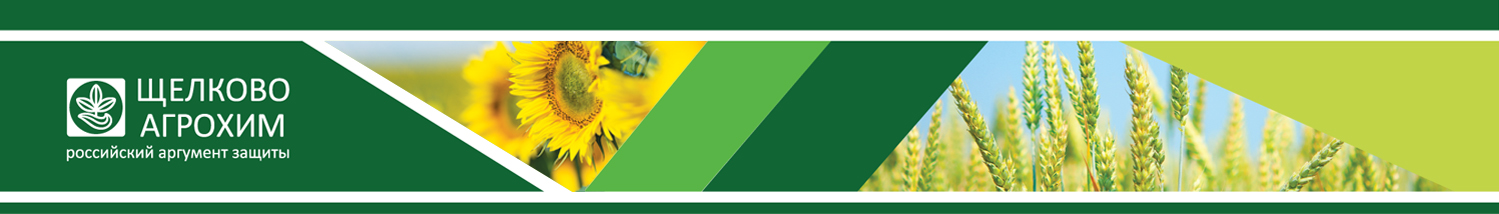 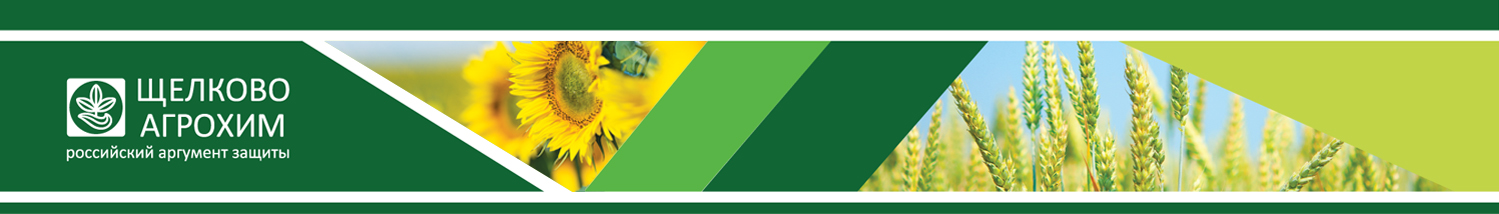 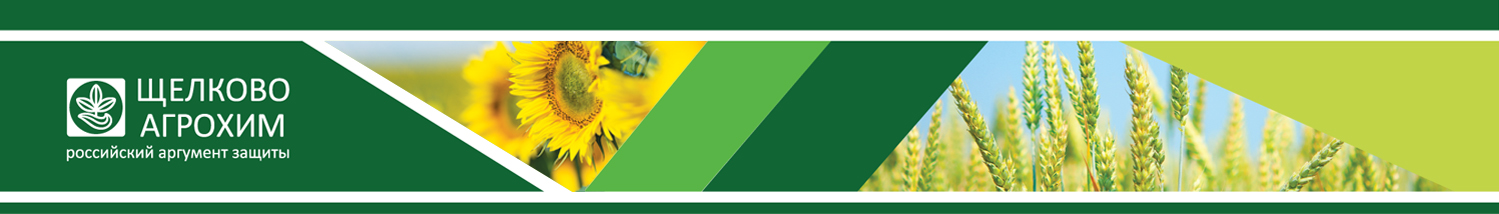 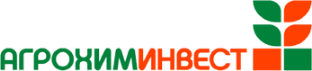 Таб.5 Результаты применения стимулятора роста растений «Наноимпульсар» 
на озимой пшенице в СПК «Земледелец» Шатковского р-на в 2023 г.
Также впервые «Наноимпульсар» был применён в СПК «Земледелец» Шатковского р-на. Превышение над контролем в 2 ц/га. Агрономическая служба хозяйства весной 2024 года собирается посеять более 300 га со стимулятором роста.
www.betaren.ru
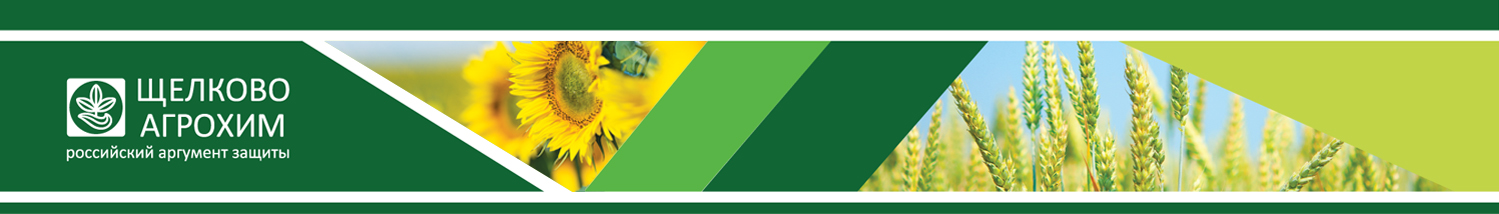 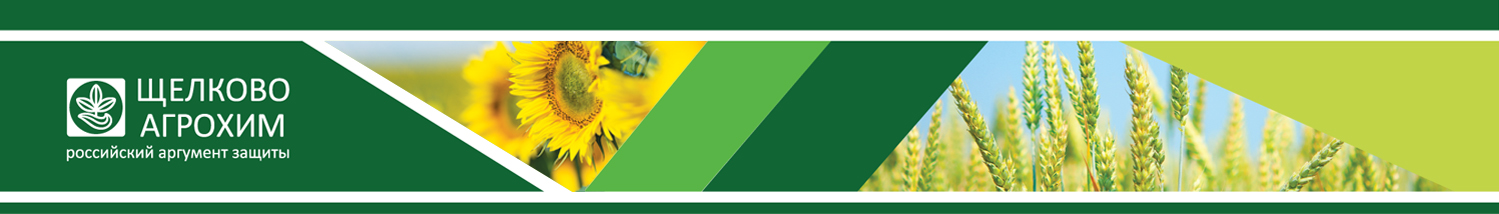 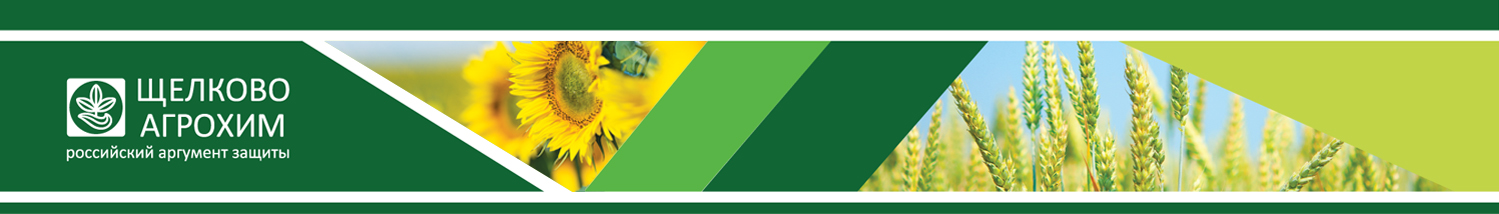 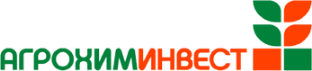 Таб.6 Результаты применения стимулятора роста растений «Наноимпульсар»
 на яровых зерновых в СПК  «Земледелец» Шатковского р-на в 2023 г.
Также впервые «Наноимпульсар» был применён в СПК «Земледелец» Шатковского р-на. Превышение над контролем в 2 ц/га. Агрономическая служба хозяйства весной 2024 года собирается посеять более 300 га со стимулятором роста.
www.betaren.ru
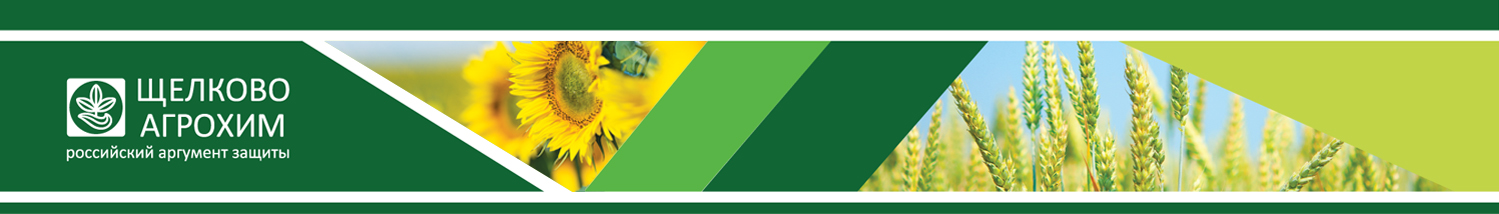 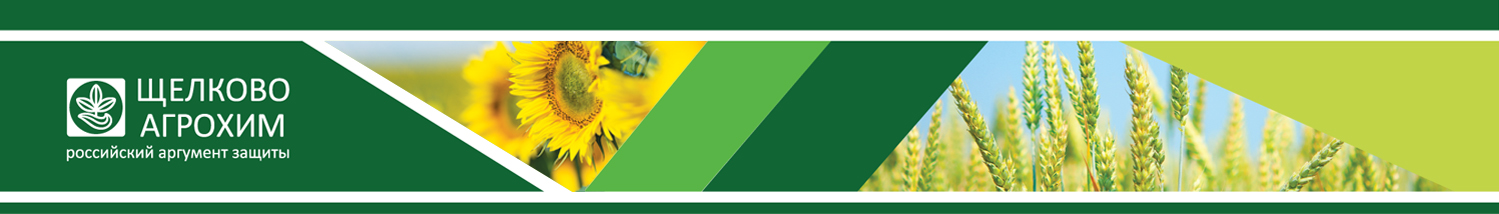 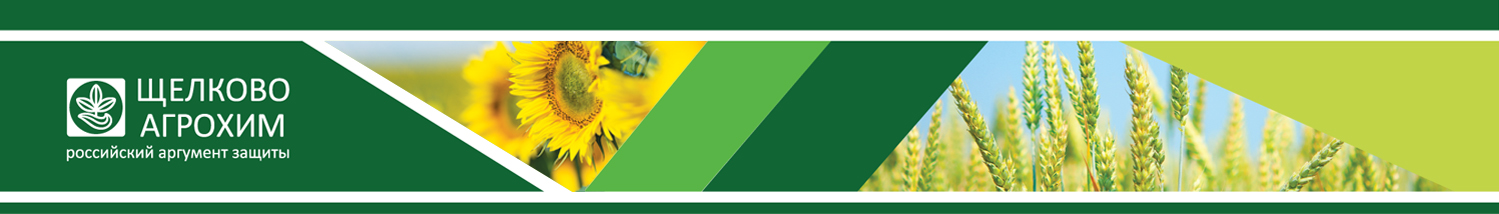 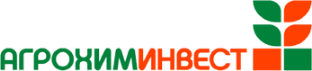 Таб.6 Результаты применения стимулятора роста растений «Наноимпульсар»
 на яровых зерновых в ООО СХП «Рассвет» Чкаловского р-на в 2023 г.
ООО СХП «Рассвет» Чкаловского р-на расположен на севере Нижегородской области, на беднейших песчаных почвах. Кроме того, непростое финансовое положение заставляет руководство с-х предприятия искать и находить выход, как при наименьших затратах получать максимальный и самый дешёвый результат. Как видно из таблицы, «чкаловские пески»,  при внесении минимальной дозы минеральных удобрений, а именно 60 кг/га в физическом весе , могут давать неплохие урожаи. Безусловно, основную роль сыграло применение при посеве зерновых «Наноимпульсара». 

Кроме того, по обоюдному  согласию с Богданёнком Максимом Вячеславовичем, директором СПК «Рассвет» на площади 25га был произведён посев однолетних трав с нормой высева 150 кг/га (овёс + горох + ячмень). В результате в хозяйстве получили такое вегетативное развитие растений, что на сенаж косить стало жалко, решили обмолотить. В итоге, результат – 35 ц /га. Я считаю, в данном случае, комментарии излишни.
www.betaren.ru
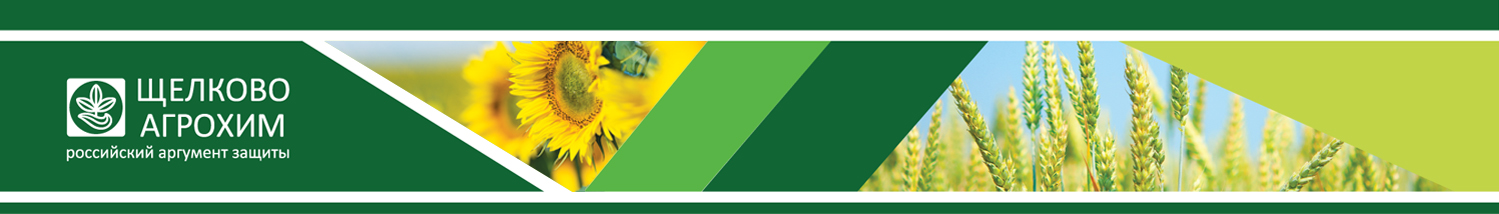 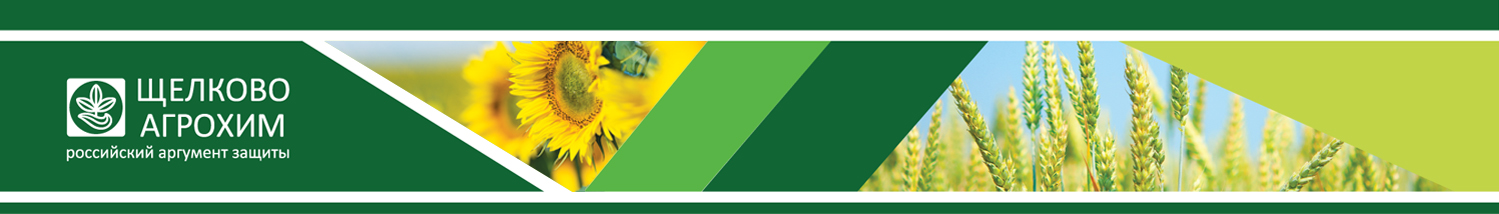 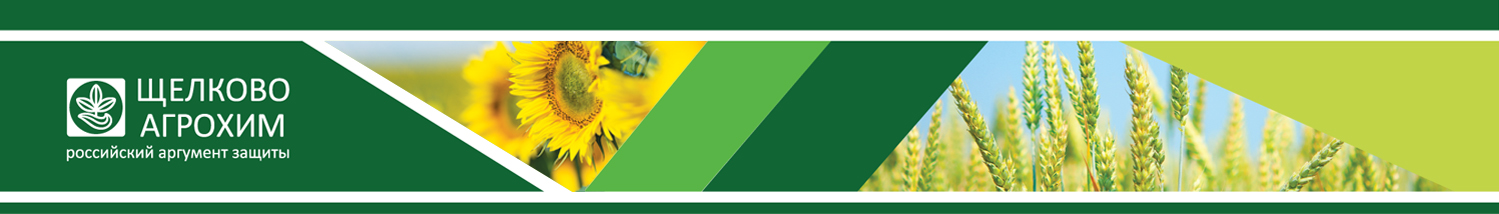 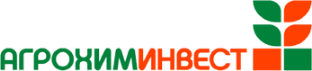 Таб.7 Результаты применения стимулятора роста растений «Наноимпульсар»
на озимой пшенице в ООО «Меридиан Голяткино» Ардатовского р-на в 2023 г.
Впервые «Наноимпульсар» был использован при посеве озимой пшеницы под урожай 2023 года в ООО «Меридиан Голяткино» на площади 124 га . 

Прибавка к контролю составила 1 ц/га плюс 1 ц/га при уменьшении нормы высева. Руководство хозяйства вместе с агрономической службой данный результат вполне устроил . 

Под урожай 2024 года озимой пшеницы с «Наноимпульсаром» посеяно около 200 га, а также поступила заявка на стимулятор роста под 140 га посевов яровых зерновых.
www.betaren.ru
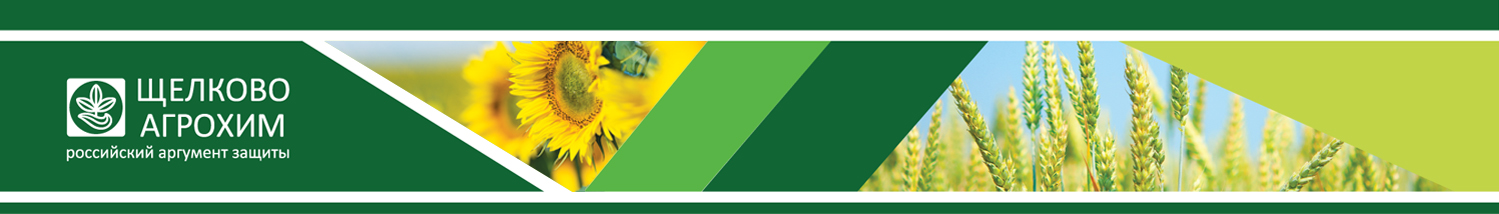 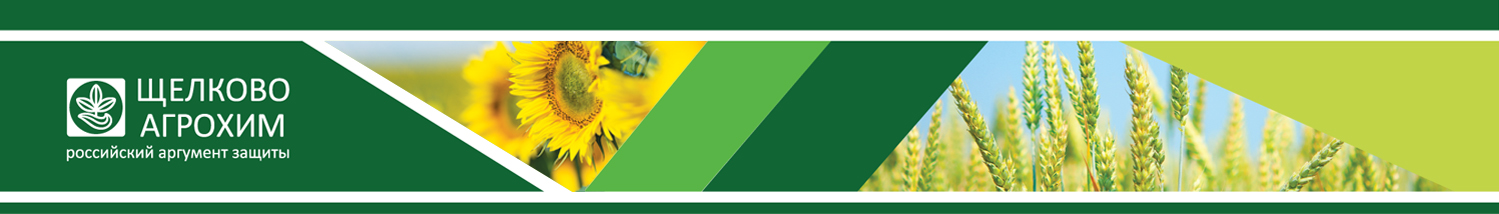 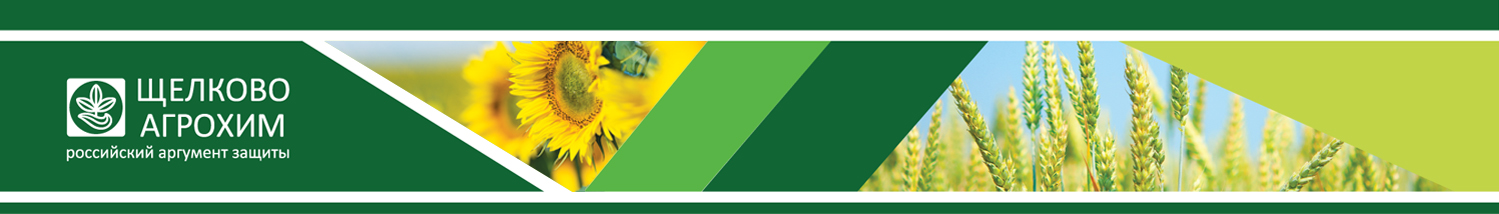 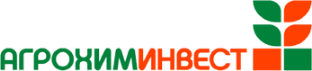 Таб. 8 Результаты применения стимулятора роста растений «Наноимпульсар» 
на озимой пшенице в ОАО «Лакша» Богородского р-на в 2023 г.
Не первый год  с «Наноимпульсаром» работает ОАО «Лакша» Богородского района. В этом году озимая пшеница «Московская – 39», посеянная со стимулятором роста на площади 130 га при норме высева 160 кг/га,  дала урожайность 45 ц/га, что на 7 ц/га больше чем на контроле. Выводы пусть каждый сделает сам.
www.betaren.ru
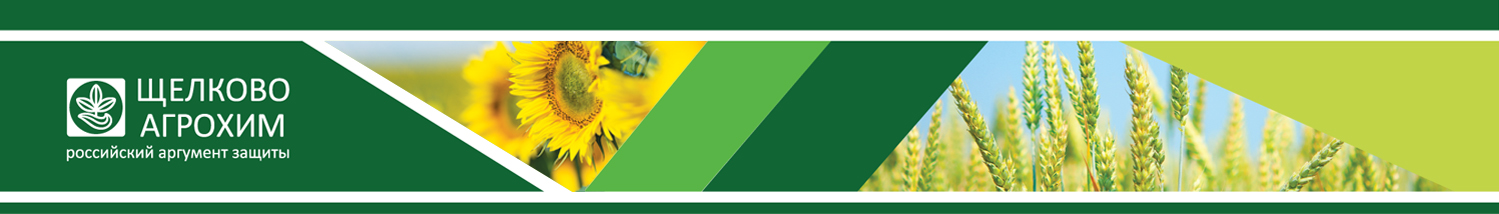 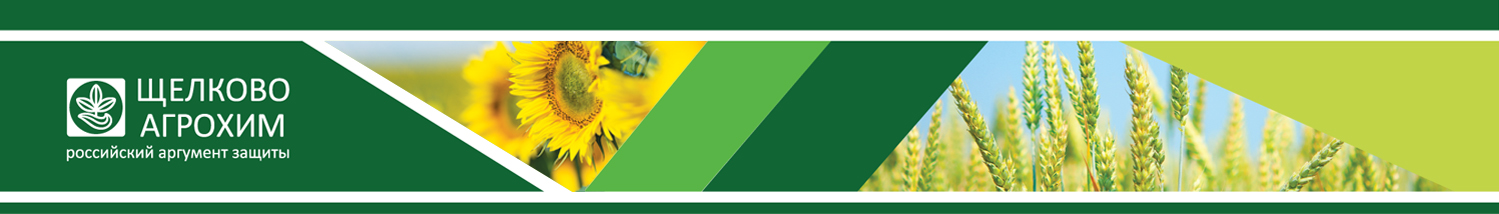 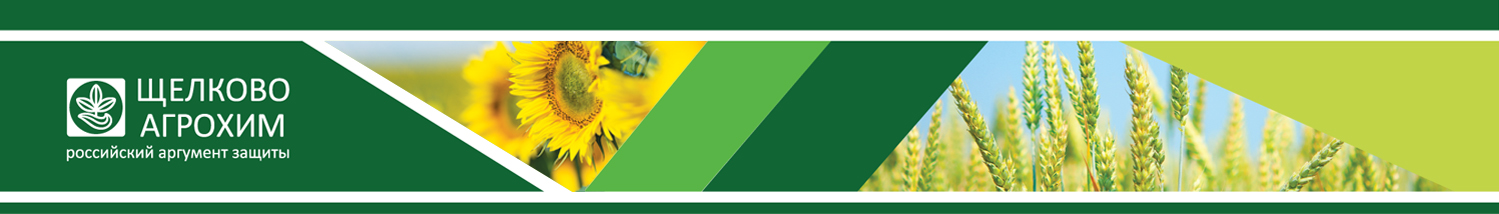 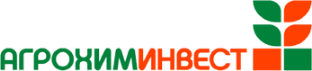 Завершая тему применения стимулятора роста «Наноимпульсар» в Нижегородской области, хотелось бы сказать, что все результаты, приведённые в таблицах, получены от агрономических служб хозяйств, где применялся данный препарат. Дополнительную информацию можно получить от них.
www.betaren.ru